INTERAKCIJA IZMEĐU GENETSKIH I SREDINSKIH FAKTORA U ETIOLOGIJI MULTIPLE SKLEROZE
Tatjana Pekmezović
Institut za epidemiologiju, Medicinski fakultet, Univerzitet u Beogradu
ETIOLOGIJA MULTIPLE SKLEROZE
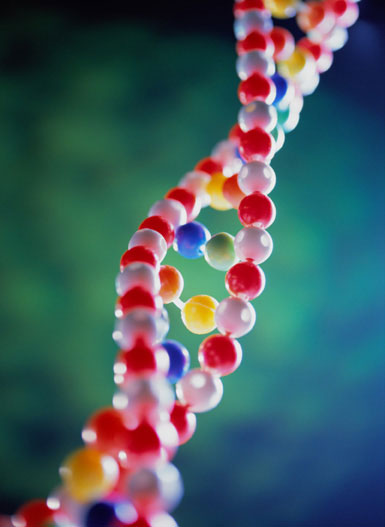 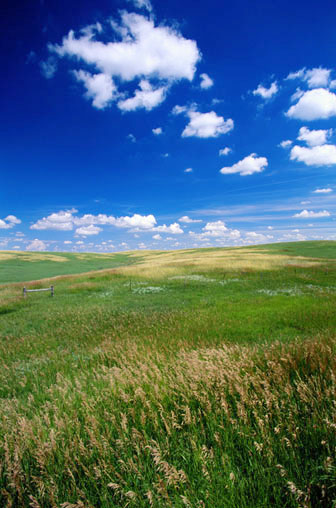 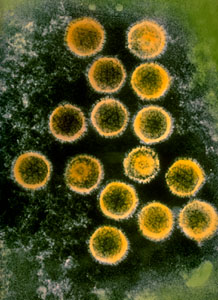 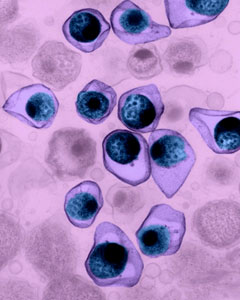 Poligeno nasledna komponenta (HLA klasa II)
Sredinski faktori 
(infektivni agensi)
Sredinski faktori
 (UV zračenje)
Genetska heterogenost
Porodične studije, rekurentne stope
Oko 19% osoba sa MS ima obolele srodnike
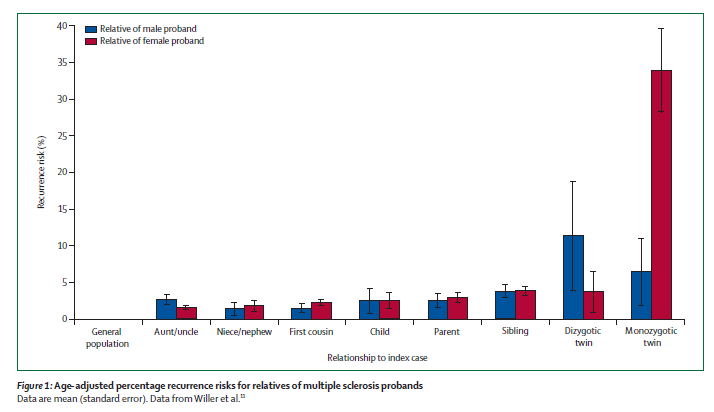 Grupisanje u vremenu i prostoru

 Rasna i etnička pripadnost
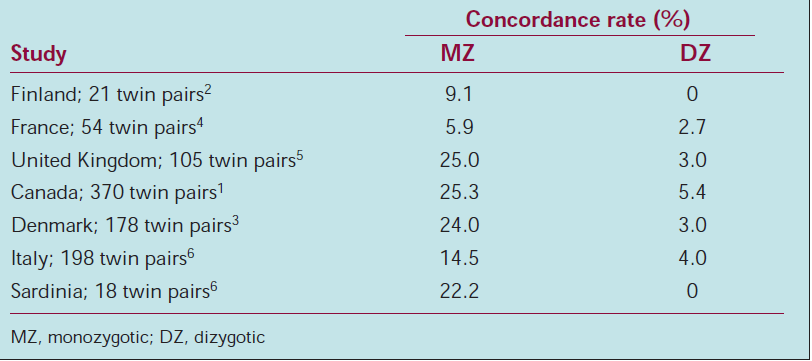 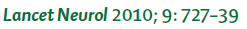 Doprinos zajedničkih gena
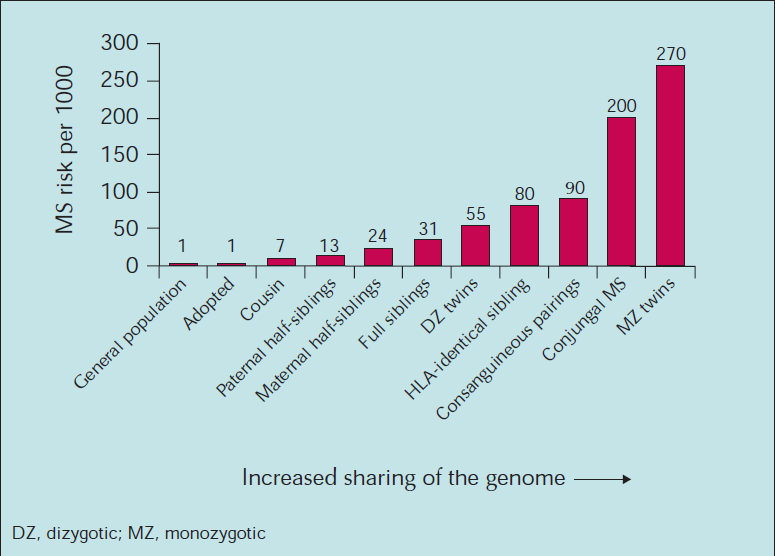 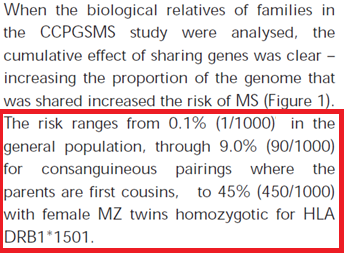 Compston A, Coles A. The Canadian Collaborative Project on Genetic Susceptibility to Multiple Sclerosis. Lancet Neurol 2002
RIZIK ZA NASTANAK MULTIPLE SKLEROZE I ‘’REGION POREKLA’’
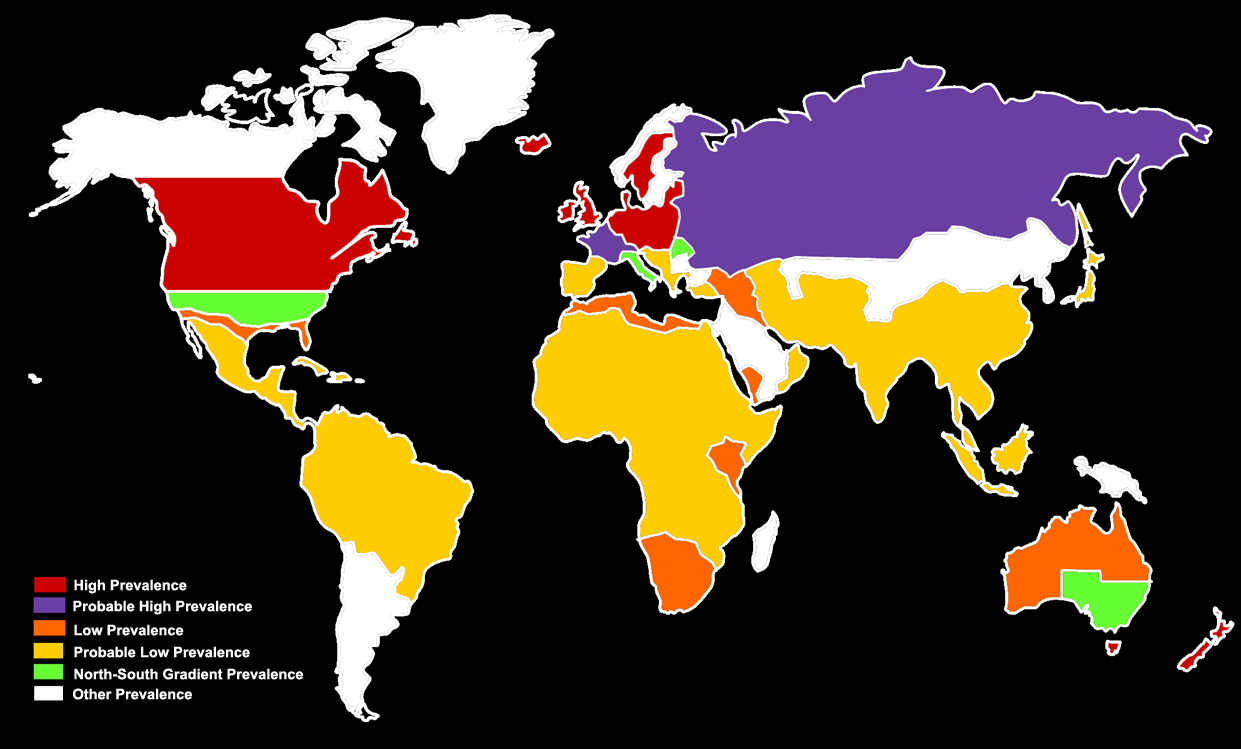 Varijacije u prevalenciji MS
 Varijacije u geografskoj distribuciji MS
 Migracije
GEOGRAFsKa ŠIRINA I MULTIPLA SKLEROZA
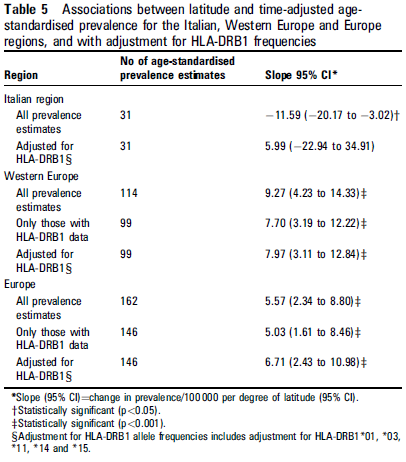 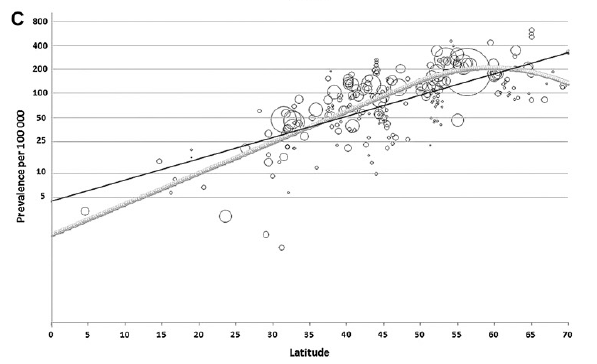 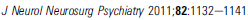 MIGRACIJE I multipla skleroza
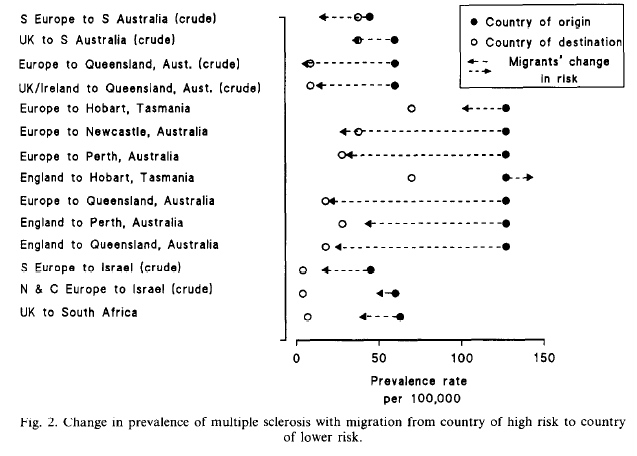 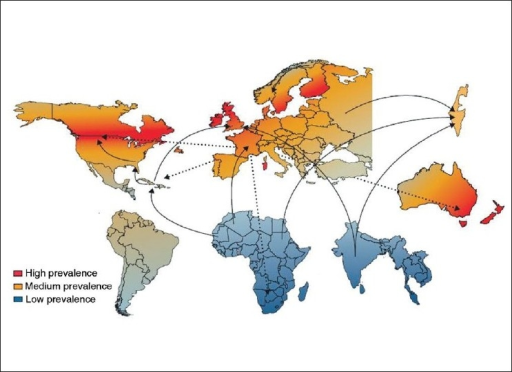 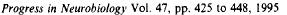 POL I multipla skleroza
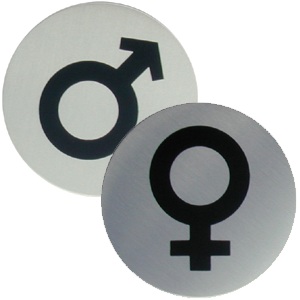 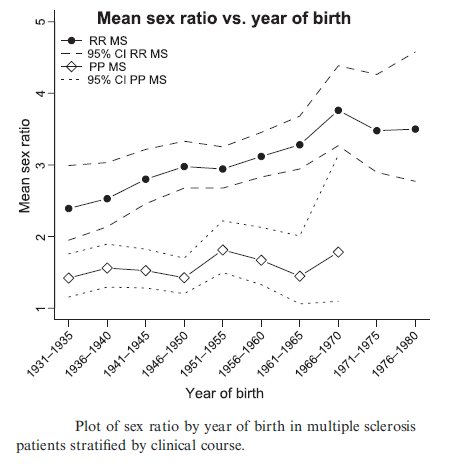 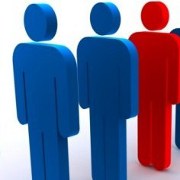 Lancet Neurol 2006;5:932-936
SREDINSKI FAKTORI RIZIKA
Infektivni agensi (EBV)

 UV zračenje i vitamin D

 Pušenje

 Gojaznost u detinjstvu i adolescenciji
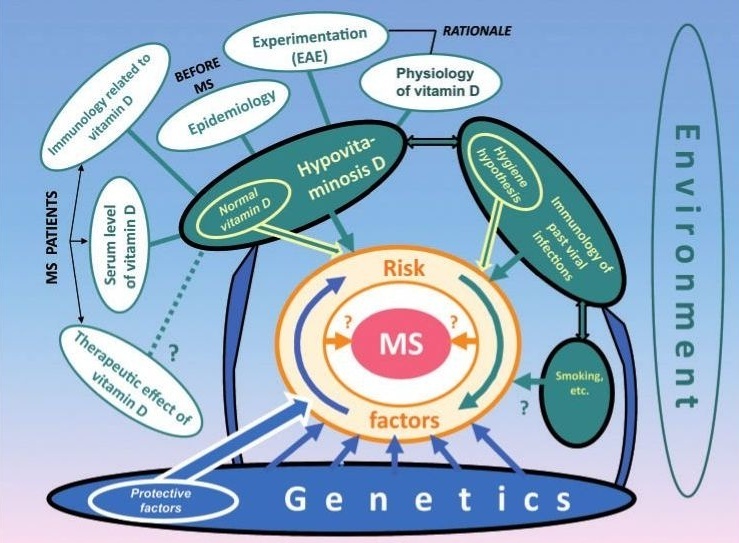 INFEKTIVNI AGENSI POVEZANI SA MULTIPLOM SKLEROZOM
Epidemiološke studije:
 case-control studije
 ekološke studije 
 kohortne studije 
 klaster analize
 studije migranata

 Serološke studije

Eksperimentalne studije
Epstein-Barr virus i multipla skleroza
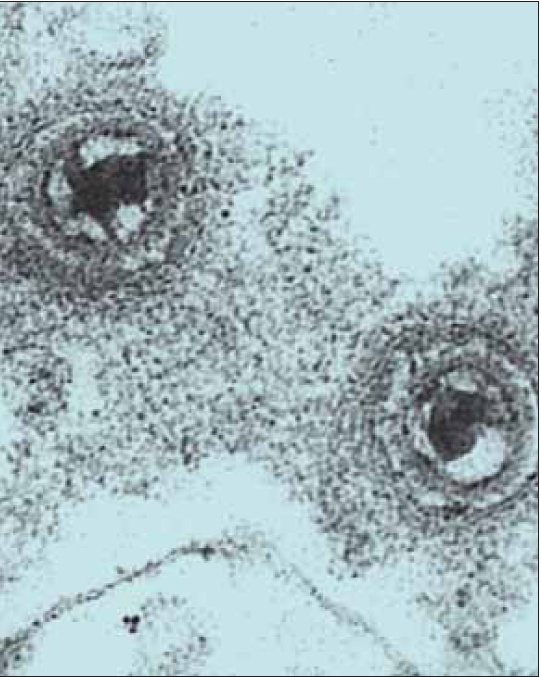 Najčešće asimptomatska infekcija u detinjstvu, u adolescenciji i odraslom dobu najčešće simptomatska, uzrokujući infektivnu mononukleozu.

Slično MS, infektivna mononukleoza je retka u regionima na malim geografskim širinama.

  Udruženost je verovatnije povezana sa socijalno-ekonomskim faktorima nego sa geografskom širinom.
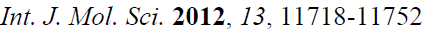 Epstein-Barr virus i multipla skleroza
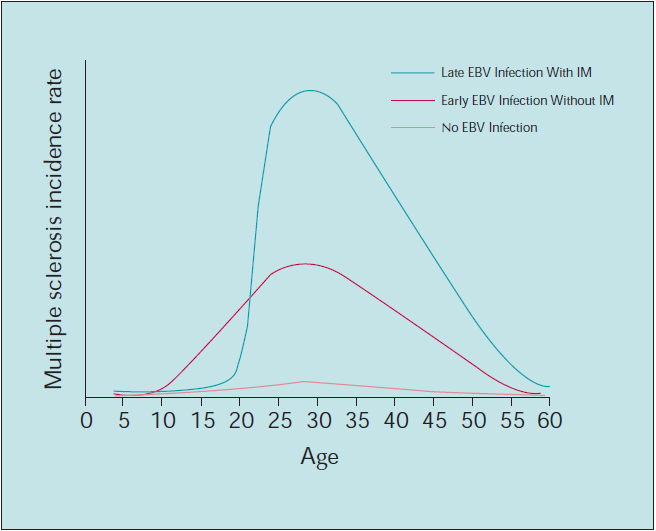 U zemljama u razvoju, većina dece postaje seropozitivna u prvih 10 godina života (>90% u uzrastu 6–8 godina).

 U razvijenim zemljama, odložena infekcija je češća, 50% seropozitivnih u uzrastu 5–9 godina, a preko 80% u odraslom dobu.
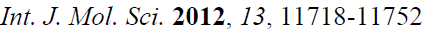 Epstein-Barr virus i multipla skleroza
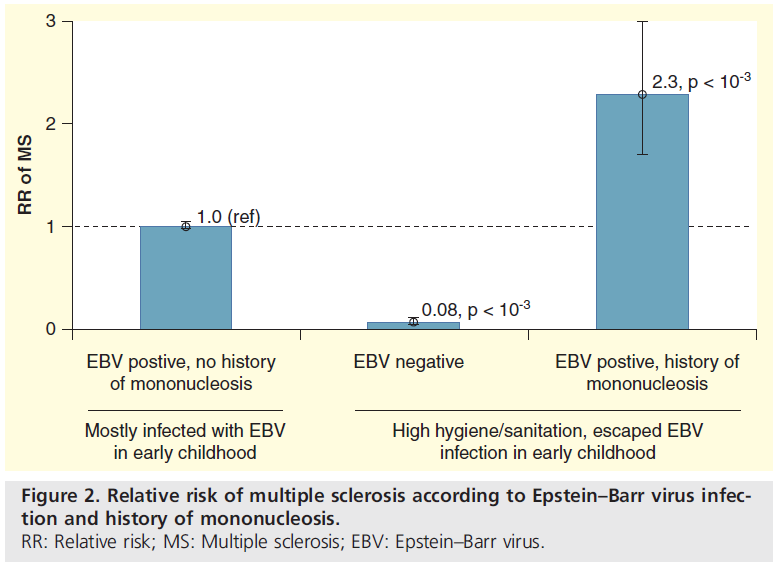 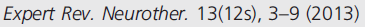 Epstein-Barr virus i multipla skleroza
Relativni rizik (RR) za MS prema nivou titrova EBV IgG antitela

DOSE-RESPONSE RELATIONSHIP
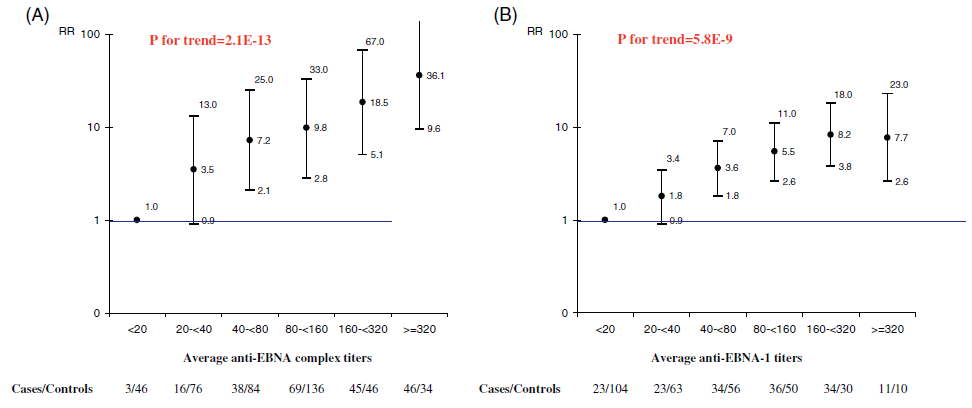 Mult Scler J 2011;17:1185-1193
ULTRALJUBIČASTO ZRAČENJE I MULTIPLASKLEROZA
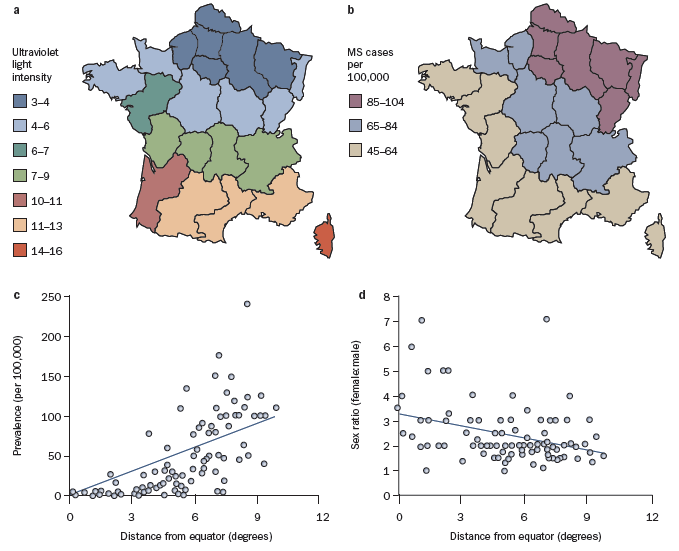 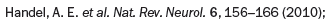 EFEKAT ‘’MESECA ROĐENJA’’ I RIZIK OD MULTIPLE SKLEROZE
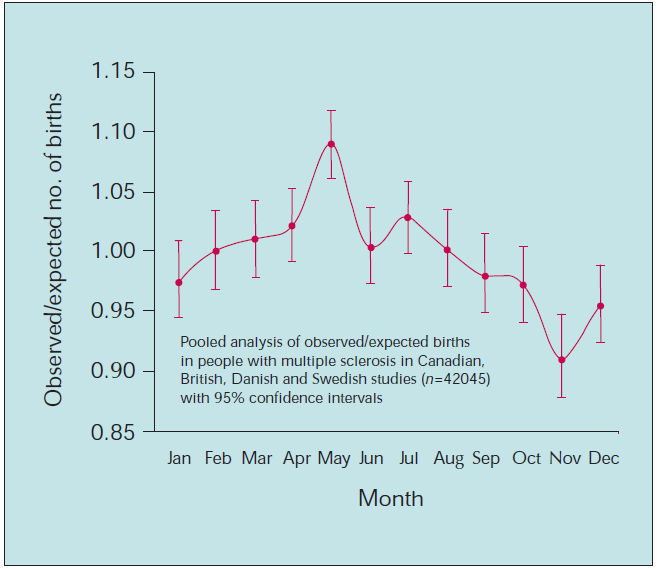 BMJ 2005;330:120-125
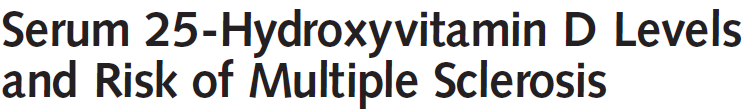 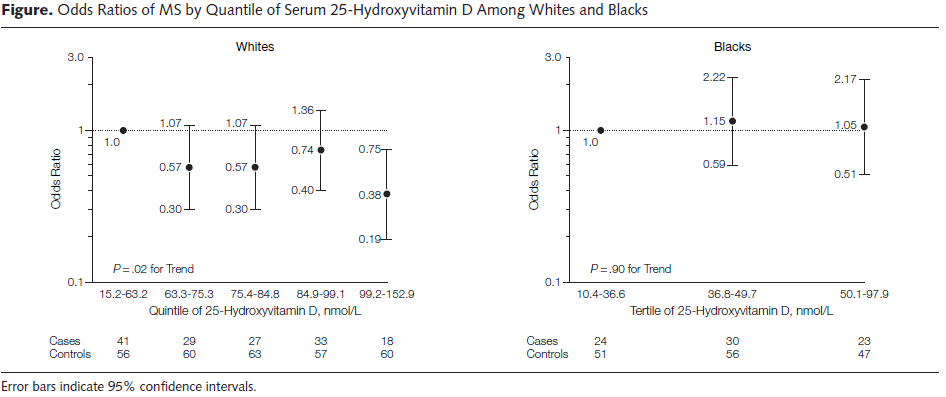 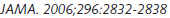 Pušenje i multipla skleroza
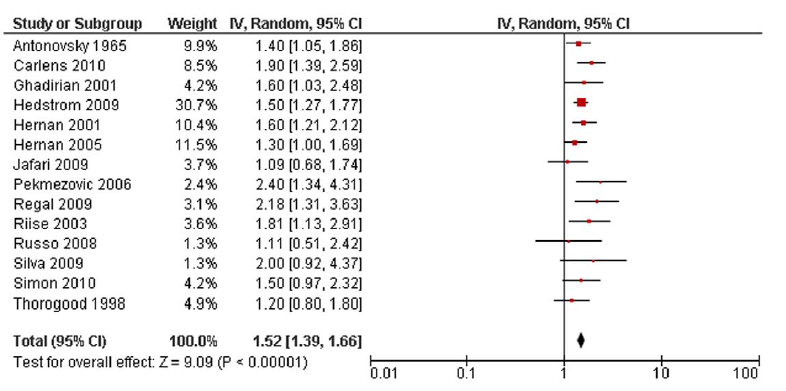 Mehanizmi:

 Modifikacija imunskog odgovora
 Aksonalna degeneracija
 Demijelinizacija
 Češće respiratorne infekcije
 ???
Plos ONE 2011;6(1):e16149
GOJAZNOST TOKOM DETINJSTVA I ADOLESCENCIJE I RIZIK OD MULTIPLE SKLEROZE
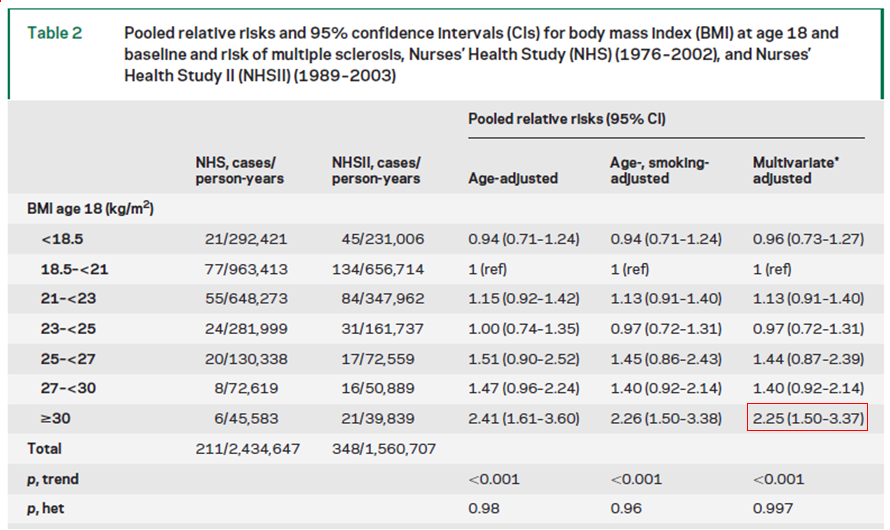 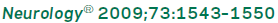 INTERAKCIJE FAKTORA RIZIKA U MULTIPLOJ SKLEROZI
Sredinski faktor-Sredinski faktor
Gen-Sredina
Gen-Gen
Pušenje, UV zračenje, HLA profil - 75% varijanse u prevalenciji MS u Evropi
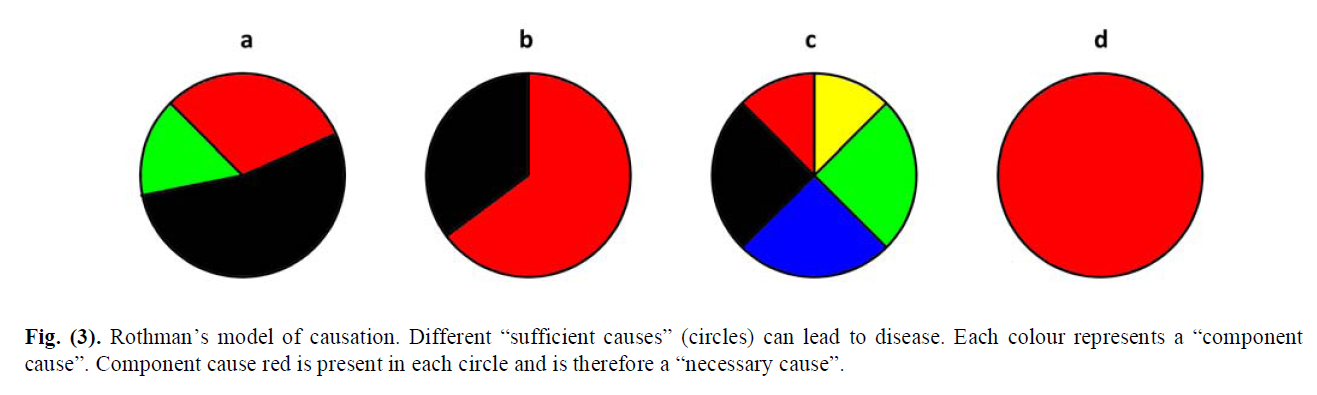 PUŠENJE + EBV
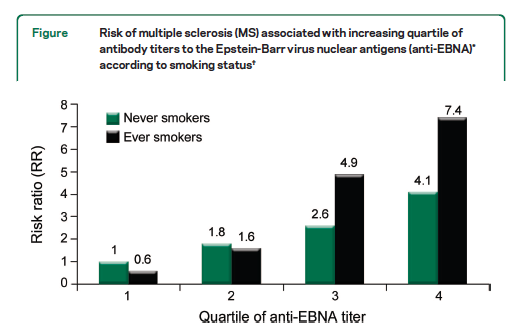 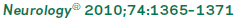 VITAMIN D + EBV
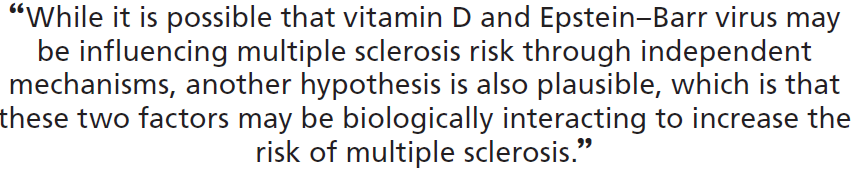 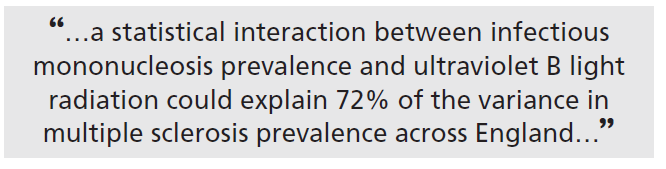 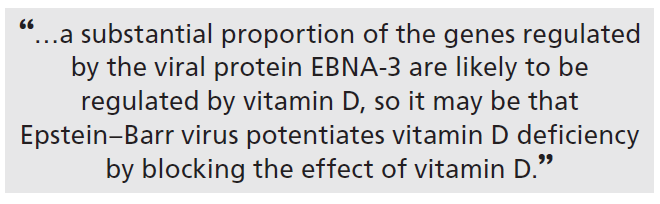 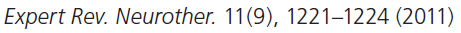 PUŠENJE + HLA
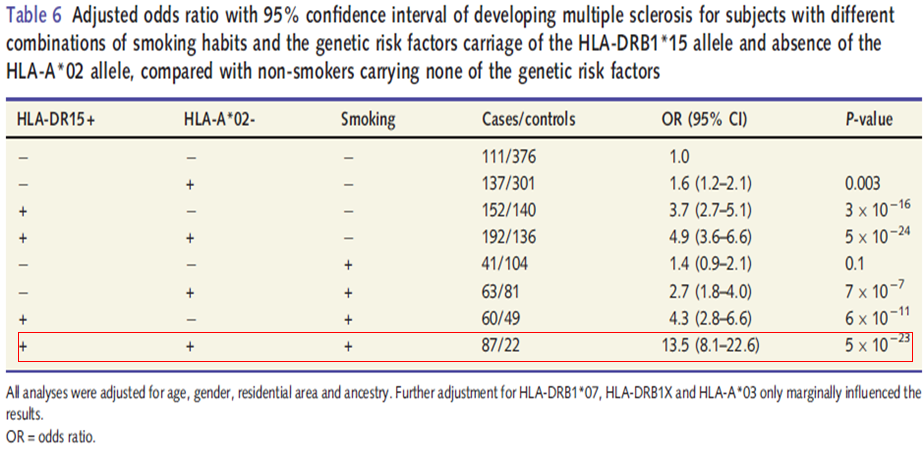 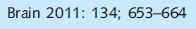 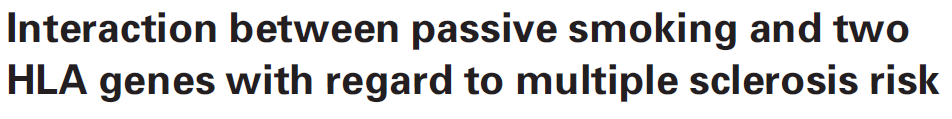 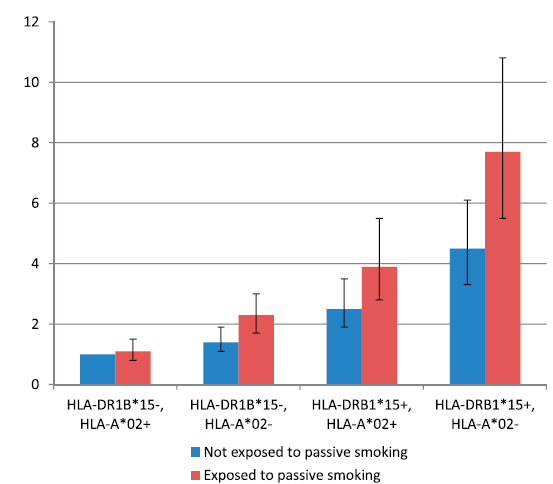 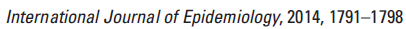 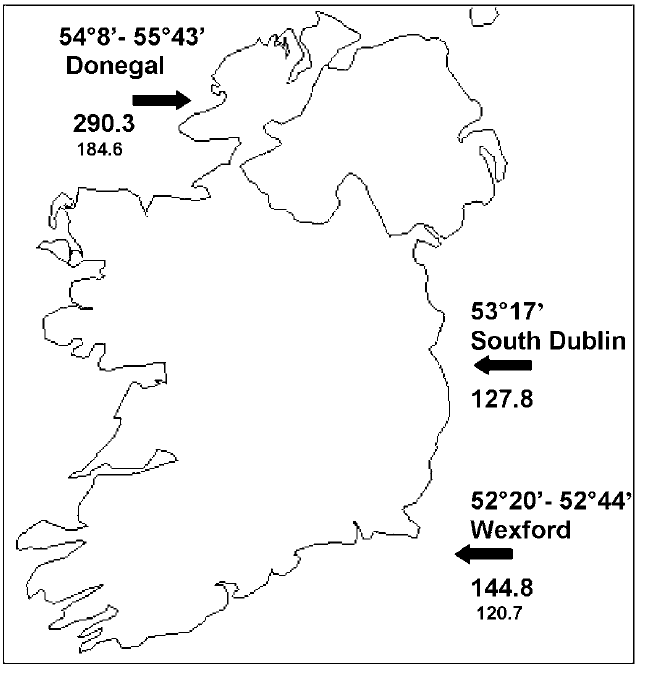 VITAMIN D + HLA
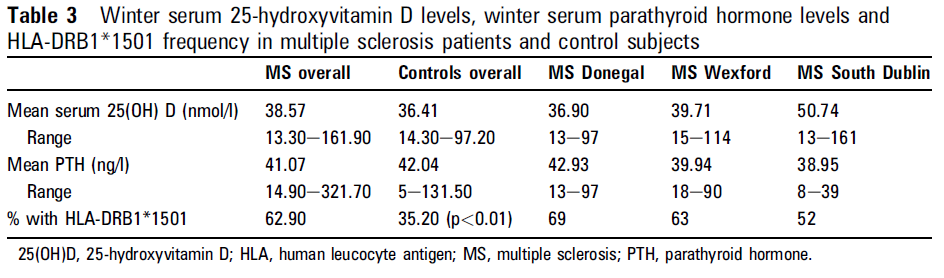 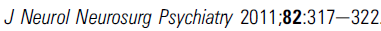 DA LI JE PREVENCIJA MULTIPLE SKLEROZE MOGUĆA?
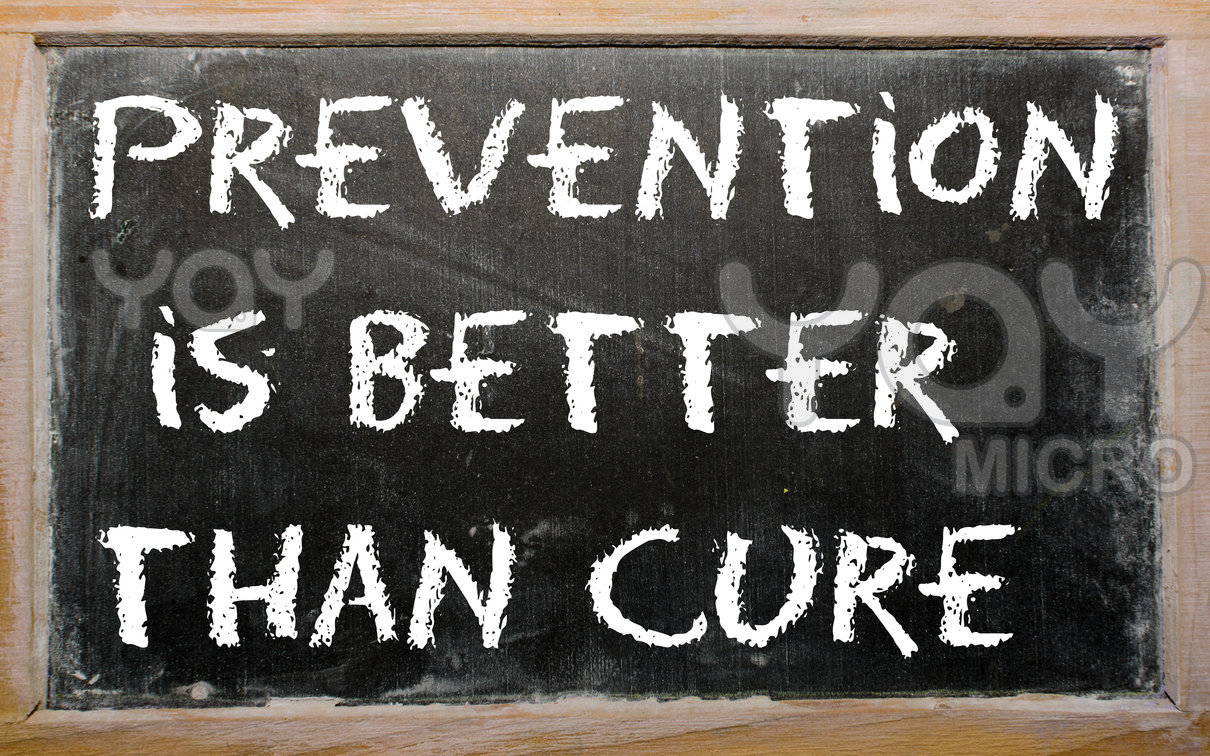 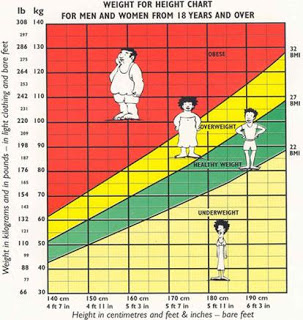 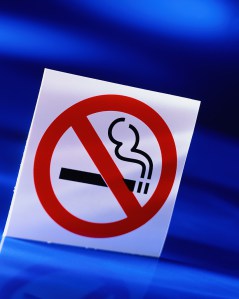 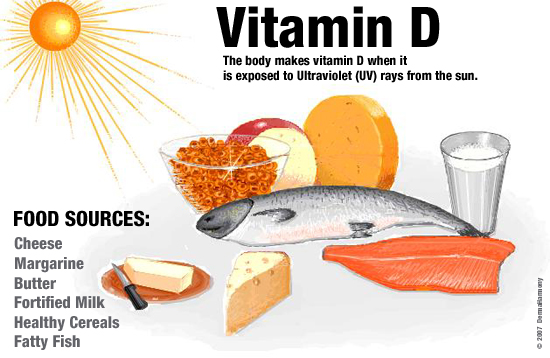 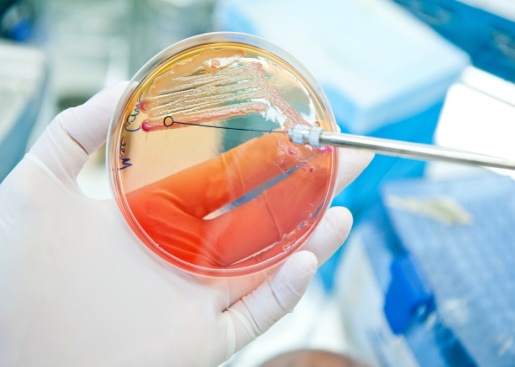